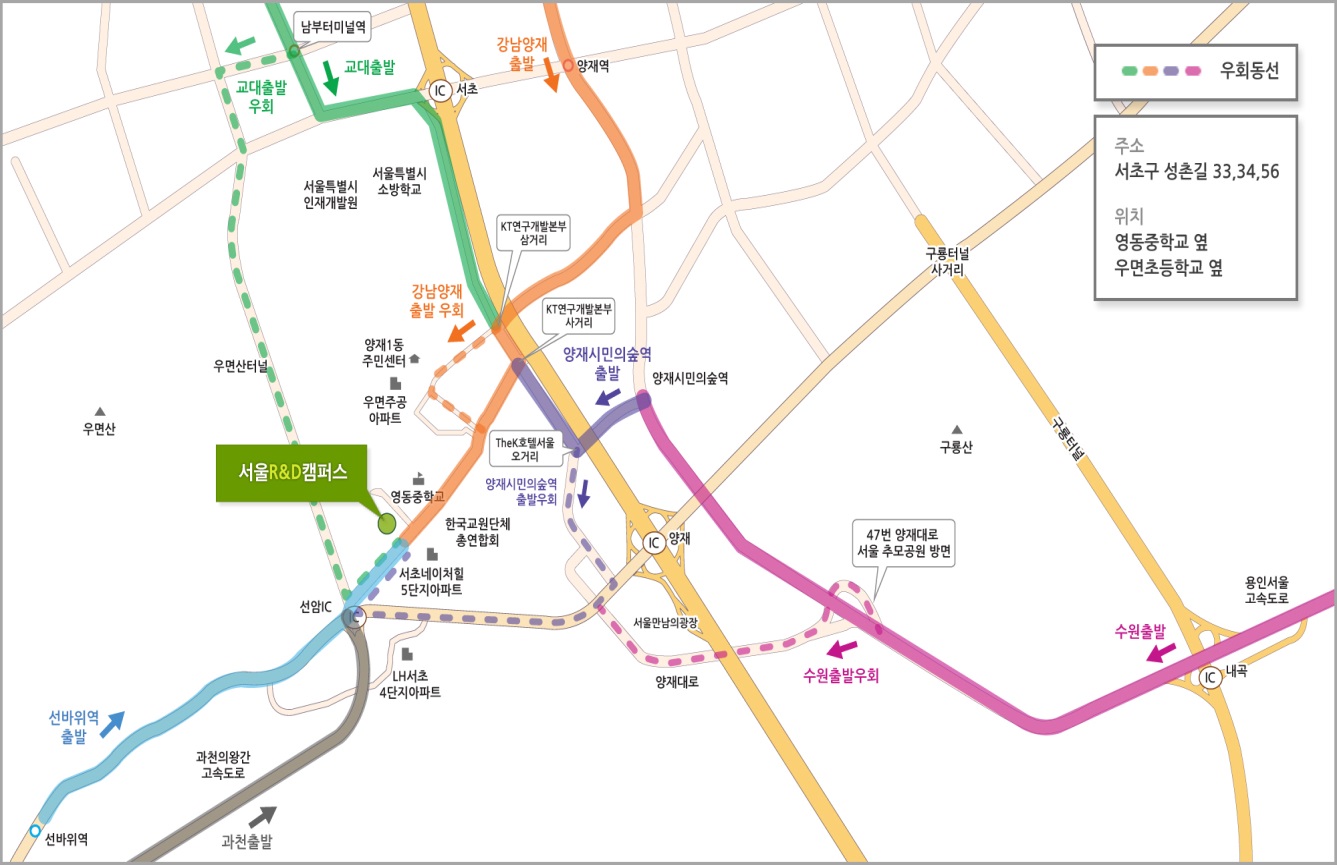 □ Car
  - 33, Seongchon-gil, Seocho-gu, Seoul 
□ BUS(National hill 3, 4 /Umyeon Elementary School)
   - Maeul Bus(Village bus): 서초 18, 18-1, 2
   - City Bus : 19, 3412
   - Blue Bus : 541, 542
□ Subway
   - Seonbawi (Line no.4)
   - Yangjae (Shinbundang/ Line no.3)
   - Yangjae Citizen’s Forest (Shinbundang)
     ※ It takes about 20~30 minutes on foot from 
        Yangjae Citizen’s Forest station.
Gyodae
Yangjae
Suwon
Seonbawi
[01]
Yangjae Citizen’s Forest
How to get to Seoul R&D Campus
Gwacheon
Detour Route
1
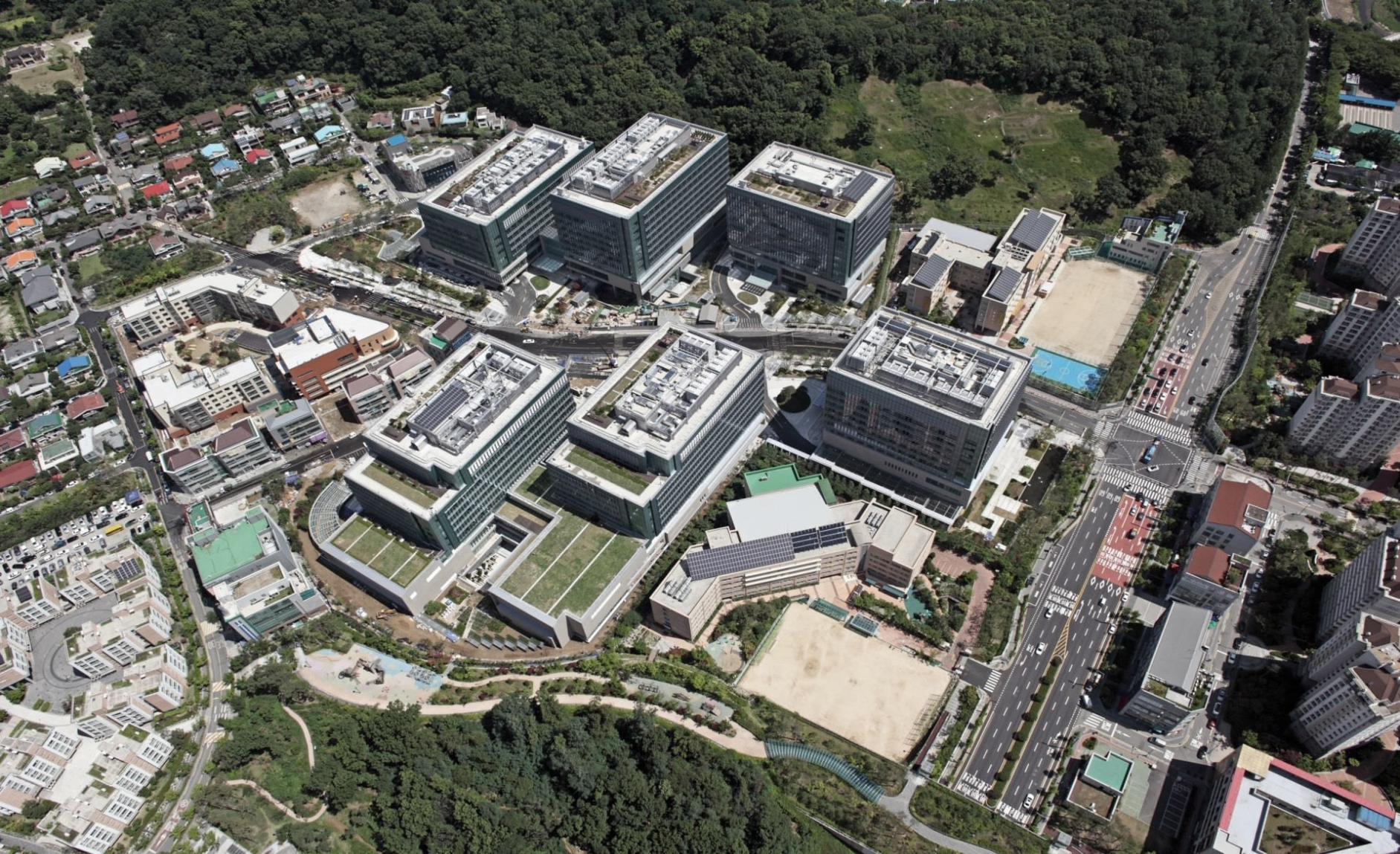 Meeting Place
(E107)
[02]
Introduction for R&D campus Seoul
Seongchon Maeul
D
E
F
Yeongdong Middle School
Umyeon Village
Daycare Center
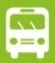 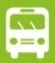 A
B
C
Guest Parking
(A tower)
Umyeon Elementary School
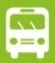 Taebong-ro
2
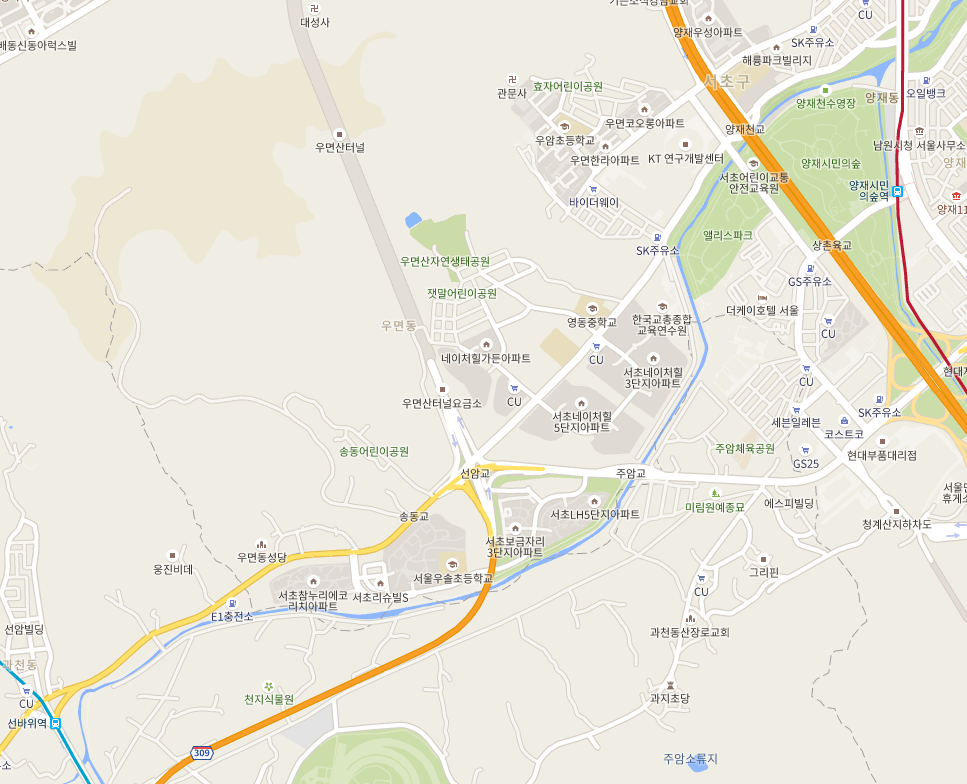 Samsung Electronics Service Center
Yangjae citizen's forest station
Motor Service Center
Dong office
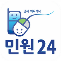 Downtown area
Umyeon Ecological Park
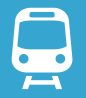 [02]
Park
Introduction for R&D campus Seoul
Cafeteria
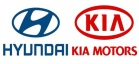 Yangjaecheon(Stream)
Seoul R&D Campus
Soule R&D campus
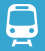 Subway station
Culture Art Park
Cafeteria
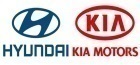 Yangjaecheon
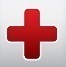 Cafeteria
Samsung Electronics Service Center
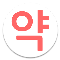 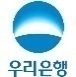 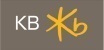 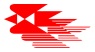 - Family physician 
- Orthopedics 
- Otolaryngology
- Pediatrics
- Dentist
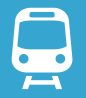 Seonbawi Station
3